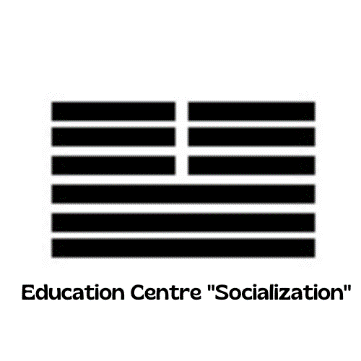 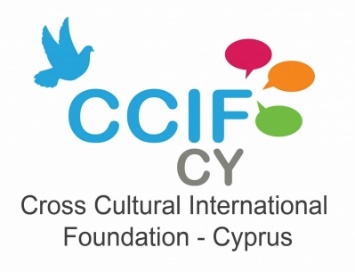 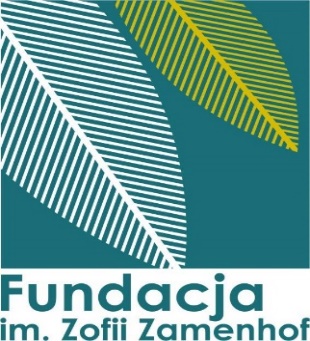 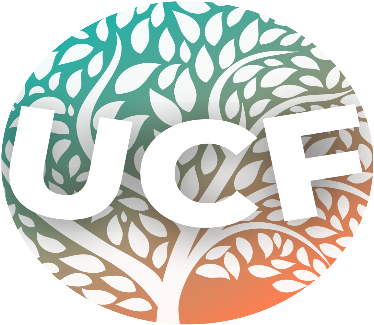 Creative Box: Novatorisku pieeju veicināšana izglītības formātu veidošanai darbā ar jaunatni
“Izglītības eksperiments: inovatīvu risinājumu ieviešana jauniešu izglītībā”
Developed by: CCIF Cyprus
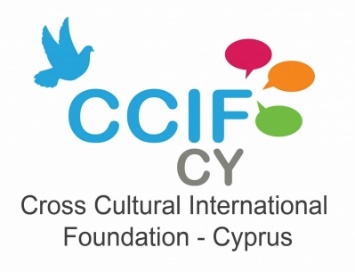 This project has been funded with support from the European Commission.Project No: 2021-1-PL01-KA220-YOU-000028673This communication reflects the views only of the author, and the Commission cannot be held responsible for any use which may be made of the information contained therein.
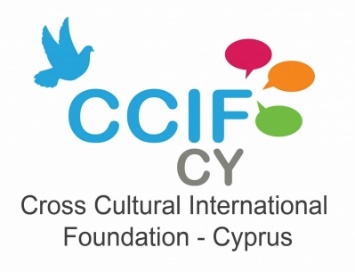 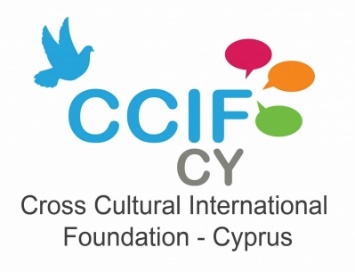 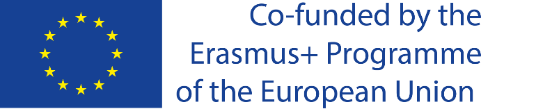 1. tēma: Eksperimenti izglītībā un to efektīva veikšana
Šajā tēmā mēs iepazīstināsim ar izglītības jomas attīstību, īpašu uzmanību pievēršot pedēmijas laikmetam un tā izmaiņām.
Mēs ilustrēsim jaunas izglītības inovācijas un to, kā jaunā “klases eksperimentu” metode mainīja mācīšanās veidu.
(1. tīmekļseminārs)
Visbeidzot, mēs parādīsim, kā veikt efektīvu klases eksperimentu.
(1. prezentācija)
2. tēma: Inovācijas un izglītība
Šajā tēmā mēs mēģināsim definēt jēdzienu “inovācija”, lai precizētu tā nozīmi.
(2. tīmekļseminārs)
Mēs ilustrēsim, kas ir inovatīvi risinājumi un kā tie ietekmēja izglītības jomu. Visbeidzot, mēs ieteiksim dažus veidus, kā sasniegt kvalitatīvu e-apmācību.
(2. prezentācija)
3. tēma: KLASES EKSPERIMENTA VEIKŠANA PAR TEHNOLOĢIJAS IEVIEŠANU KLASĒS
Mērķis ir izprast novatorisku risinājumu aspektus, piemēram, klases eksperimentus un izmaiņas, ko izglītībā rada jaunās tehnoloģijas.
Lūgsim izglītojamajiem izveidot funkcionālu un radošu klases eksperimentu; mēs atlasīsim 3 labākos un sagatavosim par tiem ziņojumu.
Atsauces
Kenneth B. Khan, School of Business, VirginiaCommonwealth University, 301 W. Main Street, Richmond,VA 23284-4000, U.S.A.
Abu Talib, M., Bettayeb, A.M. & Omer, R.I. Analytical study on the impact of technology in higher education during theage of COVID-19: Systematic literature review. Educ Inf Technol 26, 6719-6746 (2021). Retrieved by https://doi.org/10.1007/s10639-021-10507
https://serc.carleton.edu/sp/library/experiments/how.html (retrieved on 05/09/2022)
https://www.embibe.com/exams/how-is-technology-changing-education/   (retrieved on 05/09/2022)
Shailendra Palvia, Prageet Aeron, Parul Gupta, Diptiranjan Mahapatra, Ratri Parida, Rebecca Rosner & Sumita Sindhi (2018) Online Education: Worldwide Status, Challenges, Trends, and Implications, Journal of Global Information Technology Management, 21:4, 233-241, DOI: 10.1080/1097198X.2018.154226
How Is Technology Changing Education: Improve Learning, 2022 (retrieved by embibe.com on 05/09/2022)
Richardson W., Five Ways Traditional Education Has to Change - National Institute for Student-Centered Education, 2014 (retrieved by nisce.org on 02/09/2022)
Five ways the education system should improve - Acton Academy Miami South, 2019 (retrieved by actonmiamisouth.com on 02/09/2022)
Creative Box: Promoting the innovative approaches to building educational formats in youth work
PALDIES PAR UZMANĪBU
Contact us: 
CCIF Cyprus – Cross Culture International Foudation Cyprus
Contact: 
Email: ccifcyprus@outlook.com
This project has been funded with support from the European Commission.Project No: 2021-1-PL01-KA220-YOU-000028673This communication reflects the views only of the author, and the Commission cannot be held responsible for any use which may be made of the information contained therein.
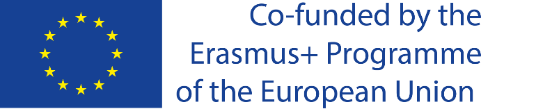